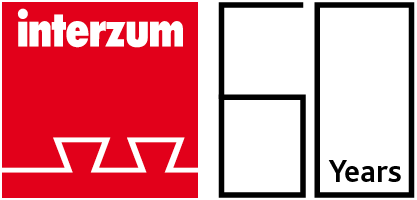 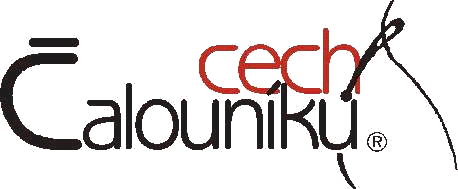 INTERZUM 2019 Mezinárodní veletrh pro výrobu nábytku a interiérový design oslavil 60. výročí
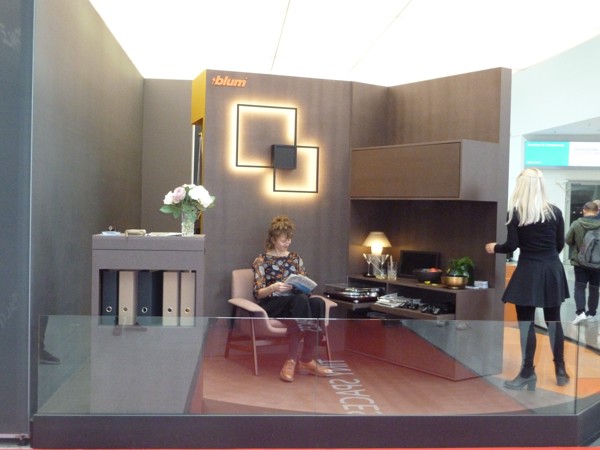 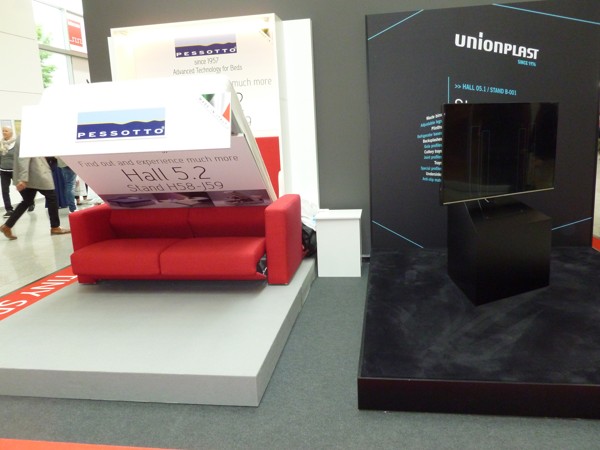 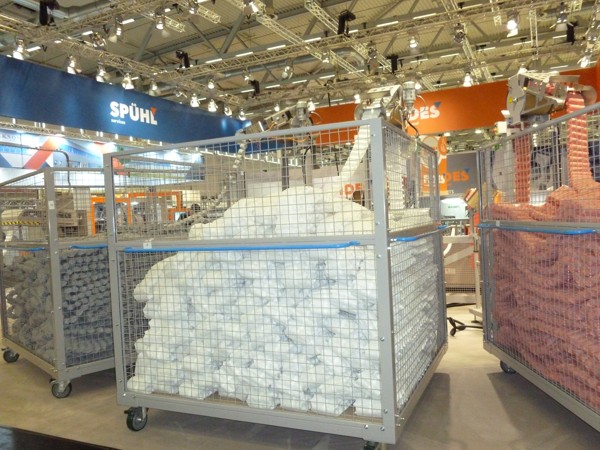 Školení  3. 6. 2019, v BPP spol. s r. o. 
Ing. Helena Prokopová, Cech čalouníků a dekoratérů, z.s.
INTERZUM se koná 1x za dva roky v květnu, v Kolíně nad Rýnem a pro výrobu čalounění má vše:
Materiály, technologie, stroje, zařízení, kování všeho druhu, příklady použití a uplatnění. 
Ostatní nábytkáři zde najdou materiály a technologie, takže kromě strojů a zařízení, vše.
Díky rozdělení INTERZUM 2019 do segmentů „Materiály & příroda“, "Funkce & komponenty“ a „Textil & stroje“ mohli návštěvníci najít přesně to, co hledali: trendy a vize týkající se návrhů budoucích obytných prostorů: témata jako ochrana zdrojů, udržitelnost nebo bydlení v malém prostoru, digitalizované výrobky a výrobu.
Individualita - možnost svobodné volby
Nové myšlení spotřebitelů zvyšuje nároky na design, užitnou hodnotu a funkci interiérů a nábytku. To představuje koncepční a ekonomickou výzvu pro celé nábytkářství. 
Firma Hettich definovala tři dimenze zážitku, které motivují spotřebitele při koupi nábytku: vnímejte styl, získejte prostor, užijte si komfort. 
Nový zákazník stále častěji požaduje produkty, které se dají samozřejmě přizpůsobit jeho individuálním hodnotám a životnímu stylu. Nekupuje se nábytek, nýbrž kvalita života, flexibilita nebo udržitelnost.
Možnost individualizace je novým standardem
Byla představena mimořádná kvalita digitálního tisku
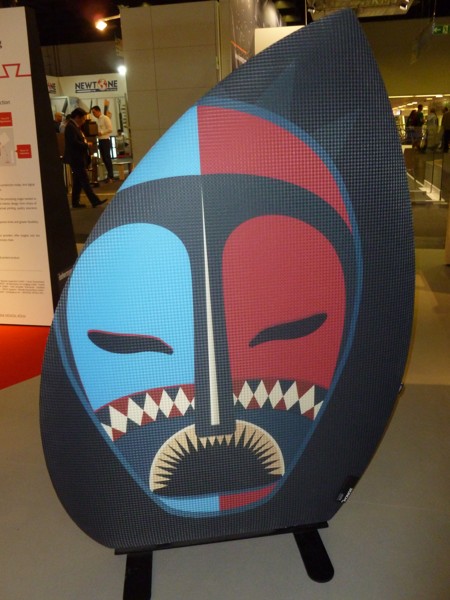 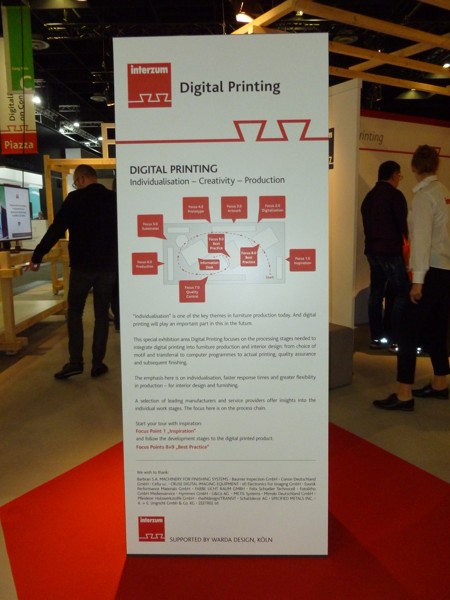 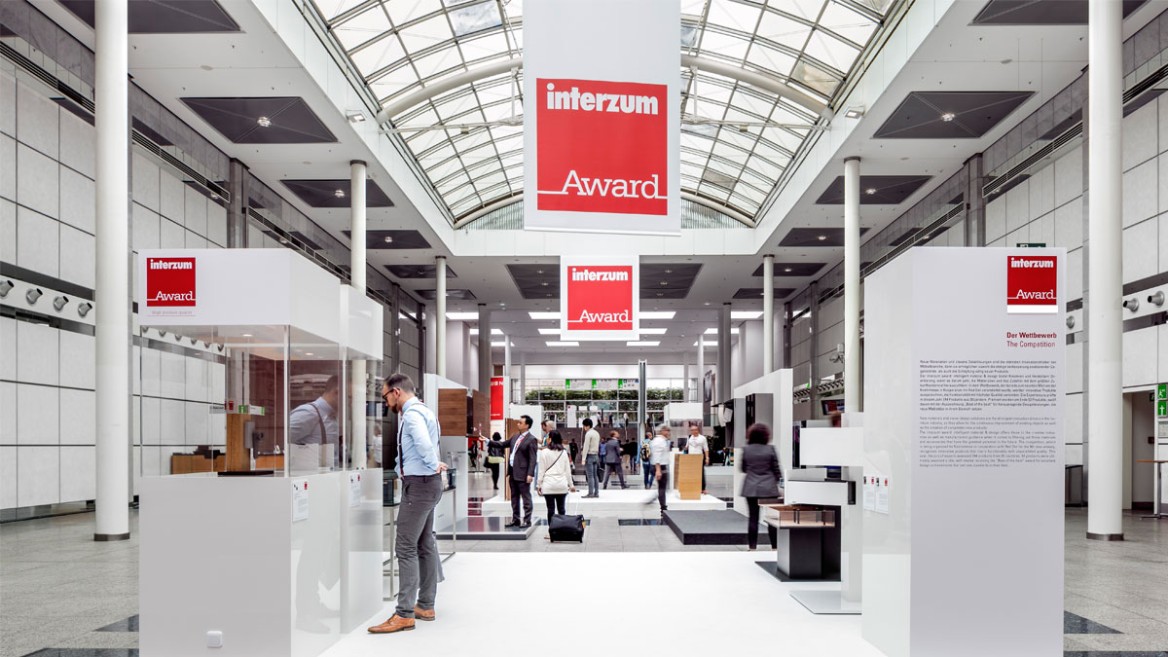 Z 22 zemí bylo přihlášeno 266 produktů a šestičlenná komise udělila ve spolupráci s RED DOT ocenění „Nejlepší z nejlepších“  a „Vysoká kvalita produktu“
Šest odborníků testovalo, diskutovalo a vyhodnocovalo objekty
Ve svém rozhodnutí porota zvažovala kritéria, jako je míra inovace, kvalita materiálu, design, funkčnost a udržitelnost. Porota vybrala společně 59 výrobků, které se díky svému vynikajícímu designu vyznačovaly jasně srovnatelnými výrobky a udělily jim ocenění „Vysoká kvalita výrobku“. Dalších dvanáct získalo ocenění "Nejlepší z nejlepších", což je nejvyšší ocenění za vynikající úspěchy v oblasti designu, které ve svém oboru stanovují nové standardy ve formě a funkci.
Poprvé byly uděleny ceny „Drobné prostory“
Ocenění „Nejlepší z nejlepších“ a „Vysoká kvalita výrobků“ byly uděleny již podesáté. Výsledky viz www.interzum-award.de.
„Nejlepší z nejlepších“  
100% recyklovat     Matr. damašek   BK lamela
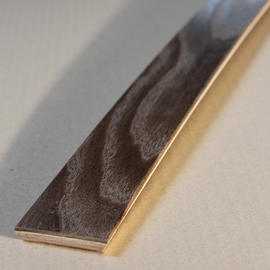 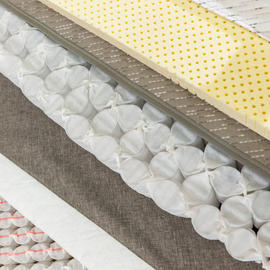 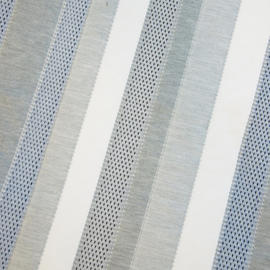 „Vysoká kvalita výrobků“
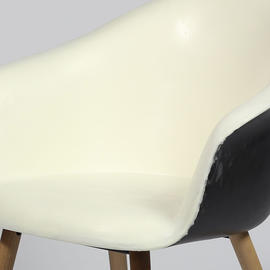 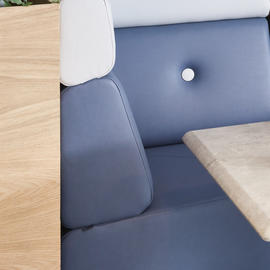 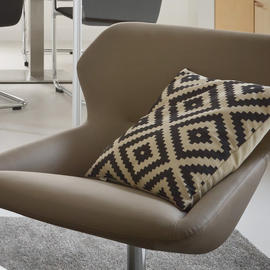 Na tvarovku z tuhého polyuretanu je napěněna polotuhá polyuretanová pěna
Polyuretanová  koženka bez  rozpouštědel
Koženka imitující useň, kombinace polyuretan, vinyl
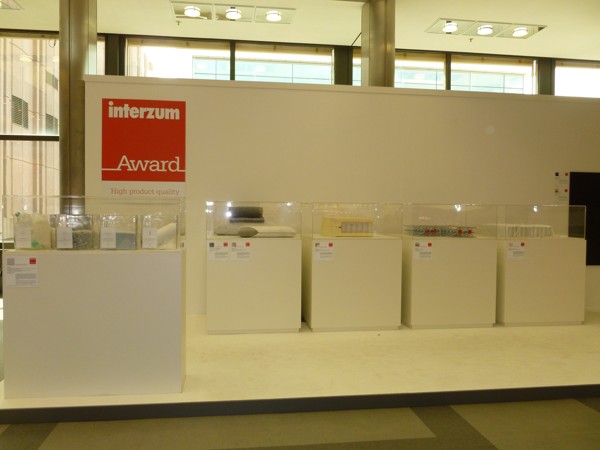 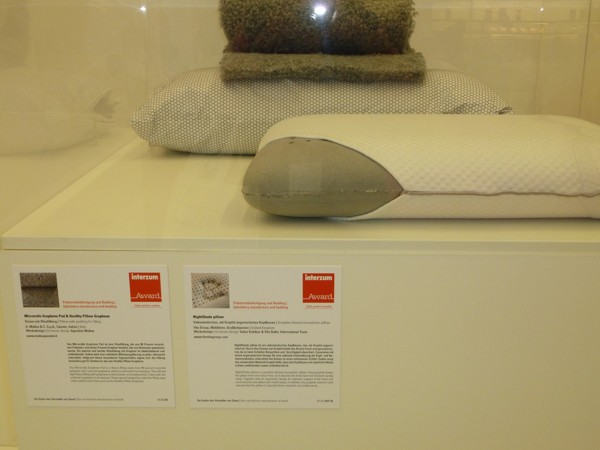 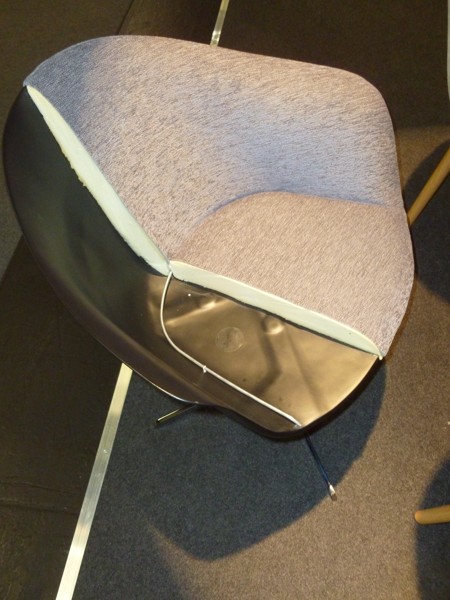 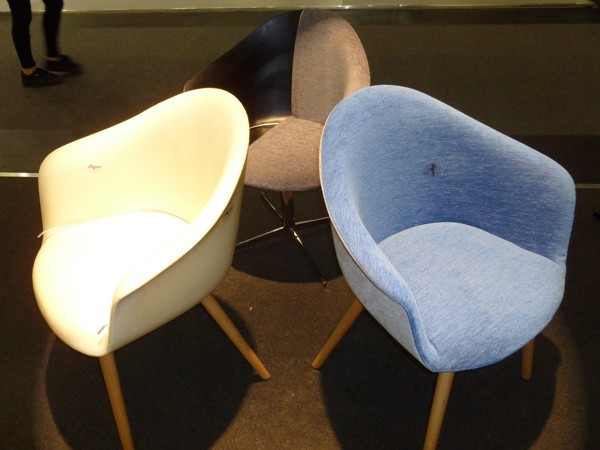 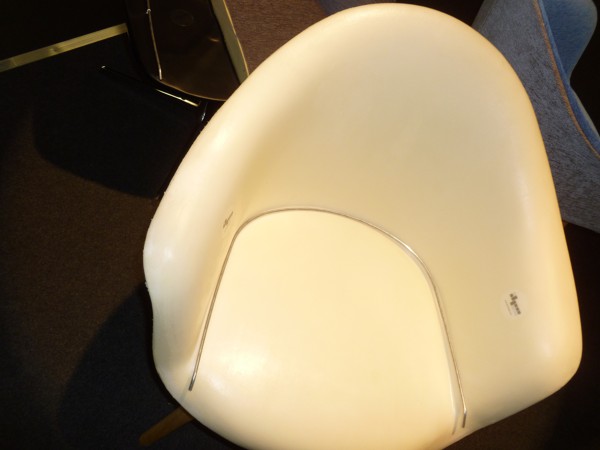 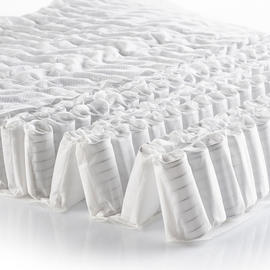 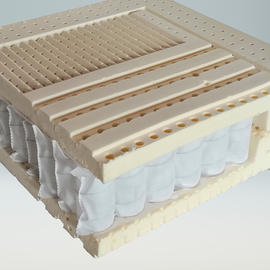 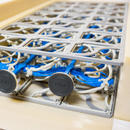 Pružicí systém s možností změn tuhosti
Matracové jádro z desky  z pěnové pryže a  pružinové kostry s pružinami v sáčcích
Pružinová kostra s pružinami v sáčcích bez lepidla , plně recyklovatelná
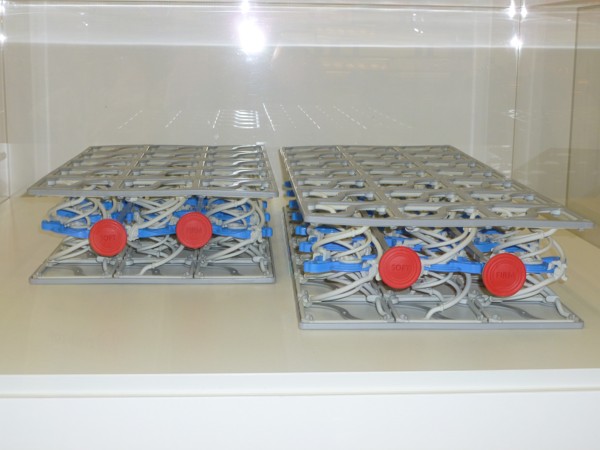 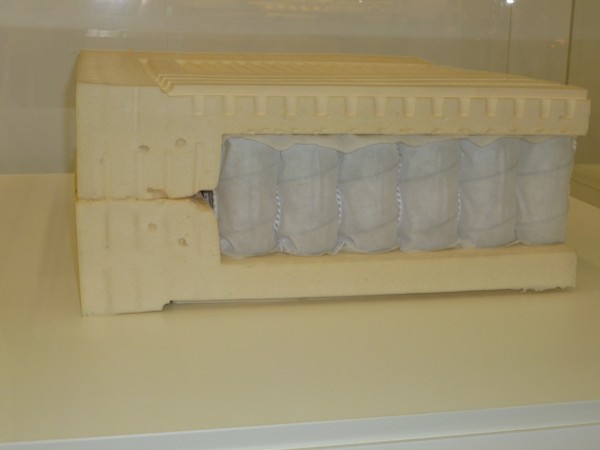 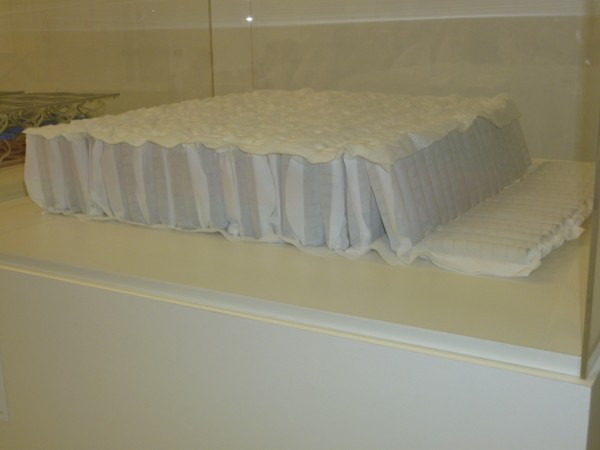 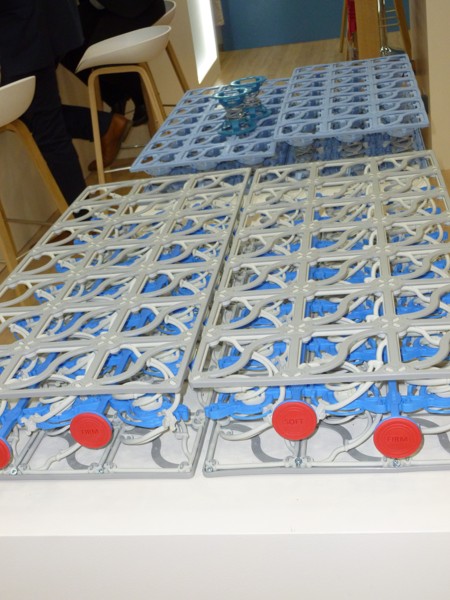 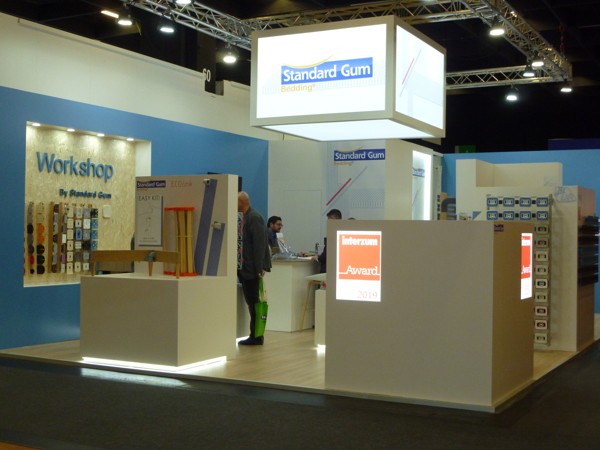 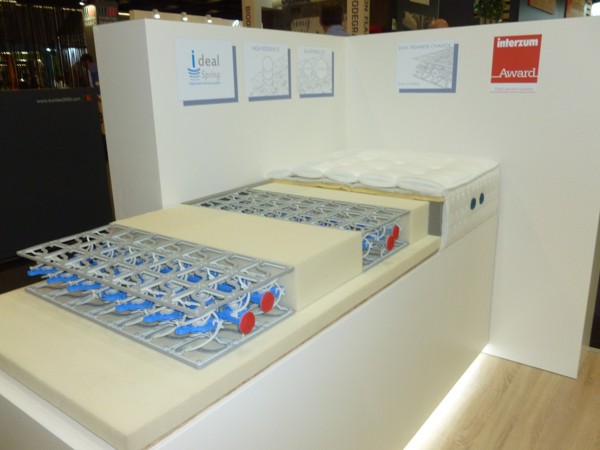 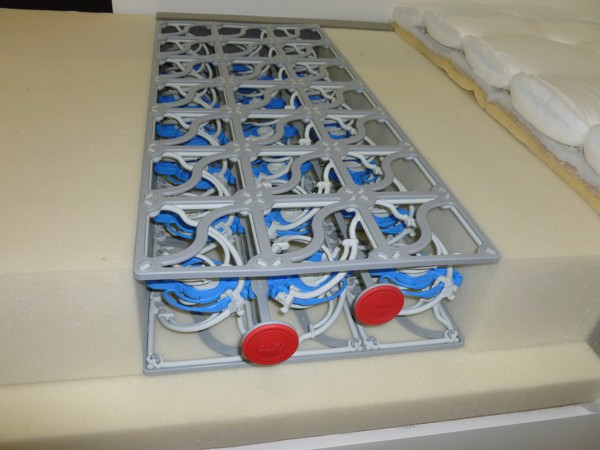 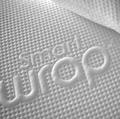 Tato inovace je inteligentní potah matrace s integrovanými optickými senzory. Technologie optických senzorů je již používána pro detekci požáru, odolnost proti vloupání a různé monitorovací systémy. V tomto případě registruje dýchání osoby vleže a při příchodu apnoe vyšle alarm na mobilní telefon. Potah matrace může měřit například čas na ležení, polohu na spaní nebo tlakové body a je tak univerzální. Přesnost technologie ji předurčuje k použití ve zdravotnictví. Protože není založeno na elektřině, lidské tělo zůstává nedotčeno.
Komfortní materiálová skladba čalounění křesla
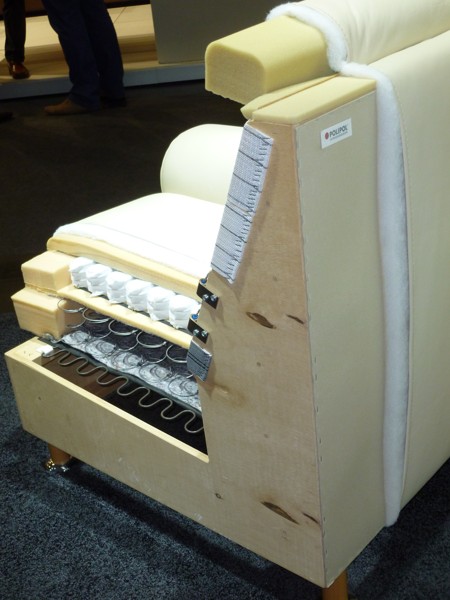 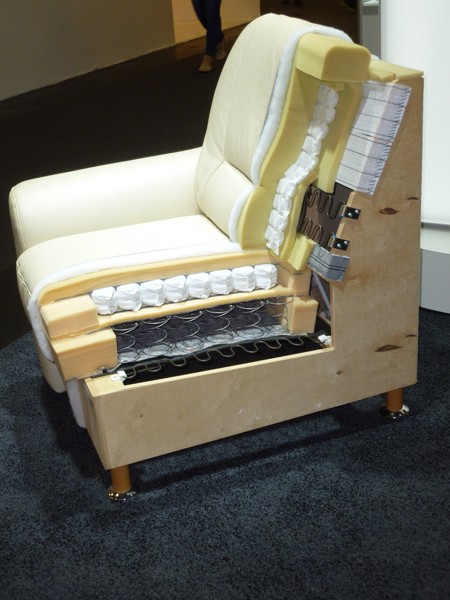 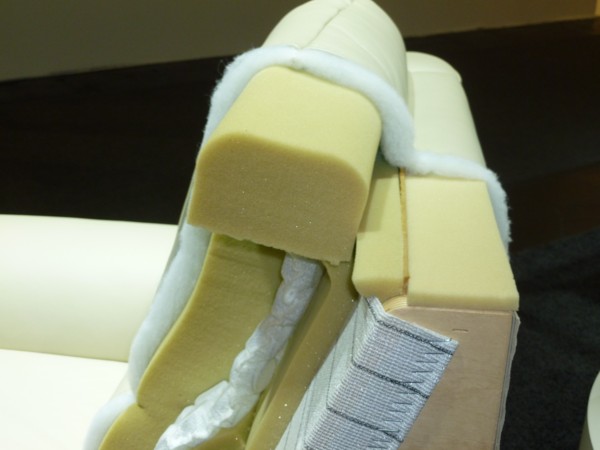 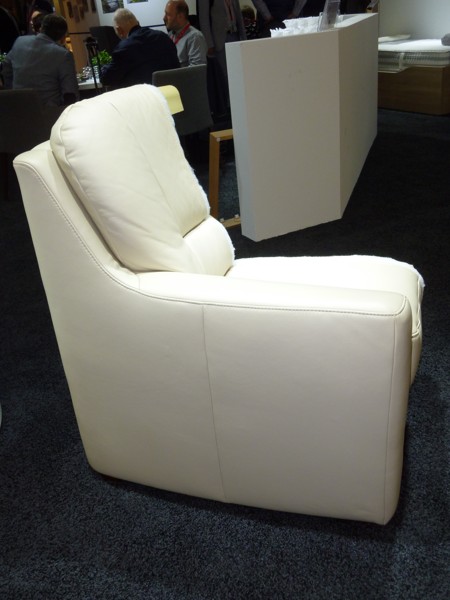 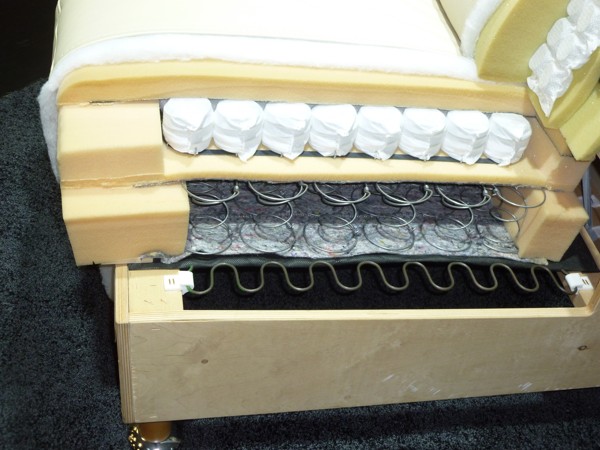 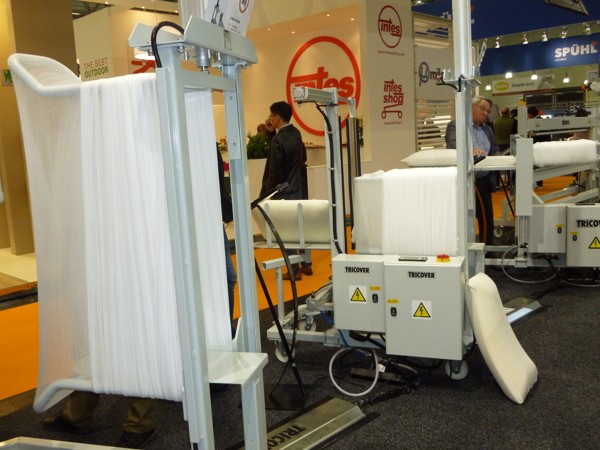 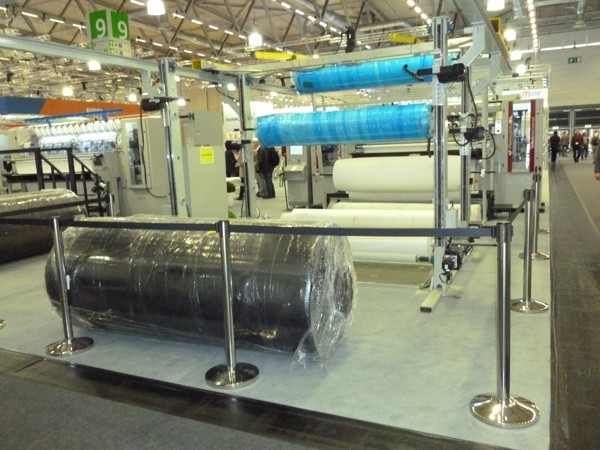 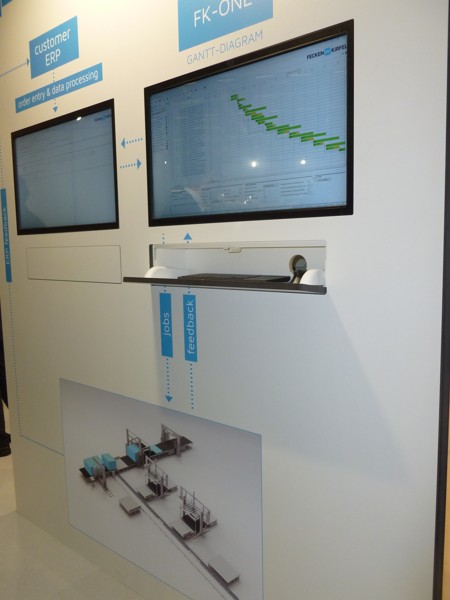 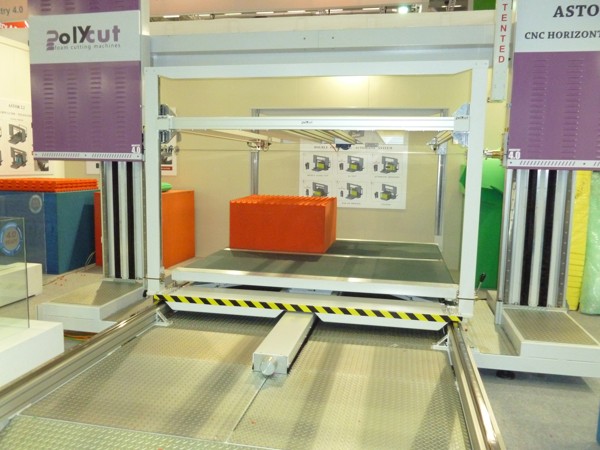 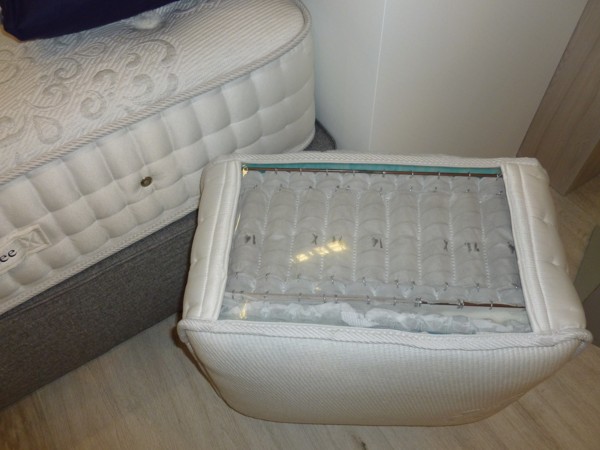 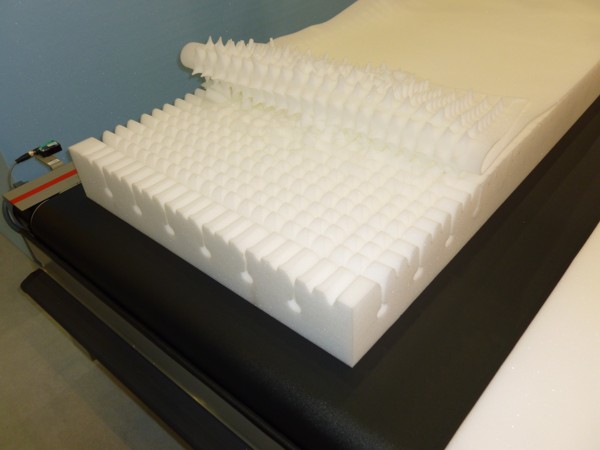 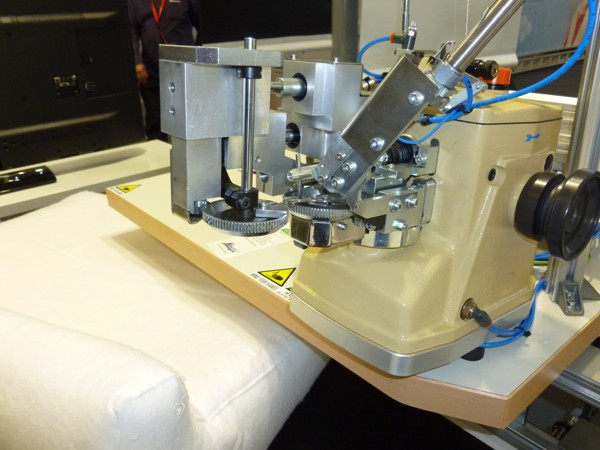 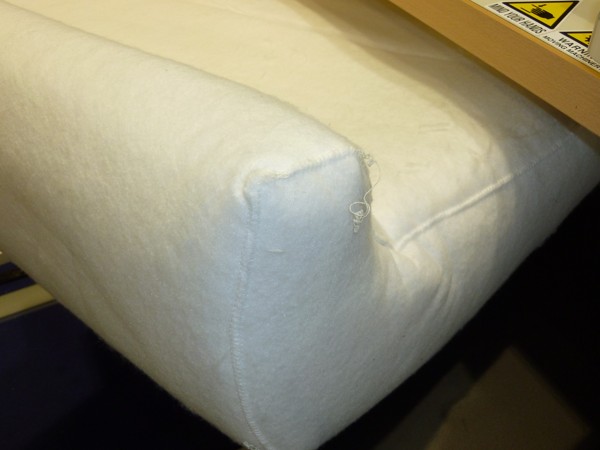 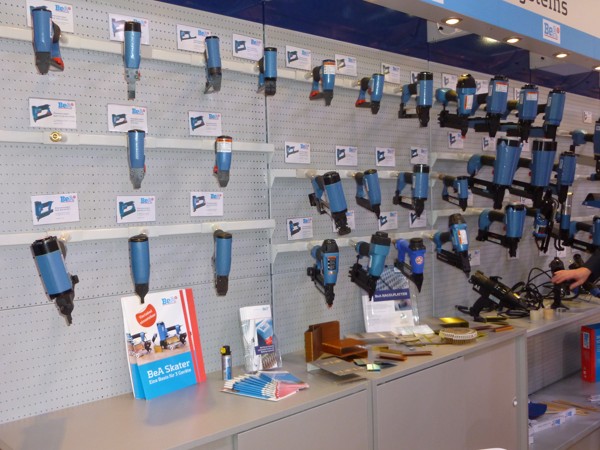 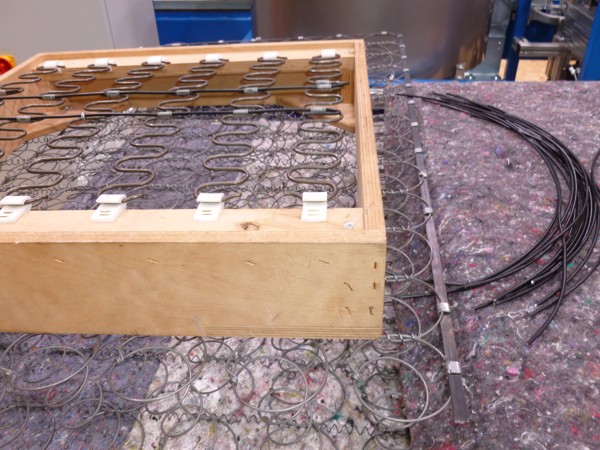 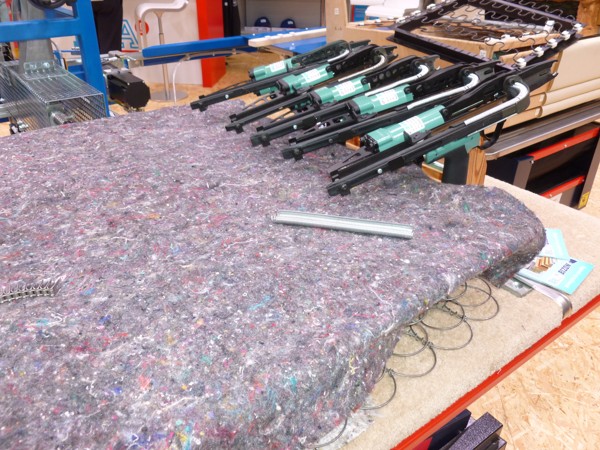 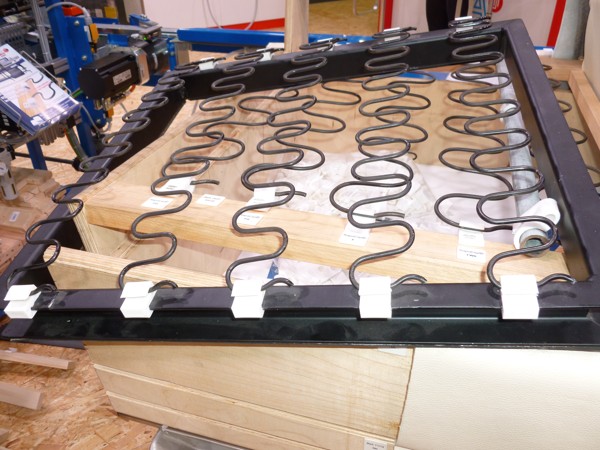 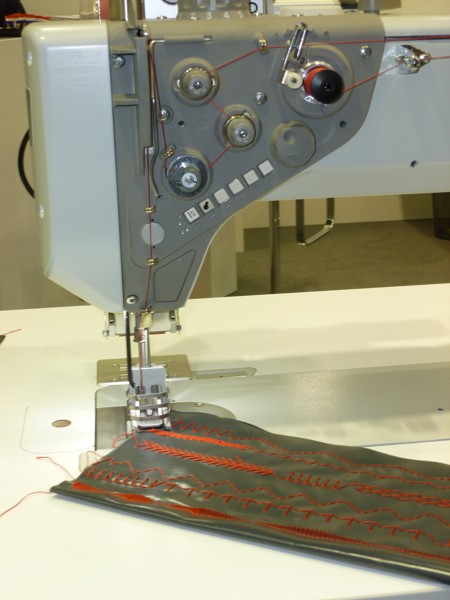 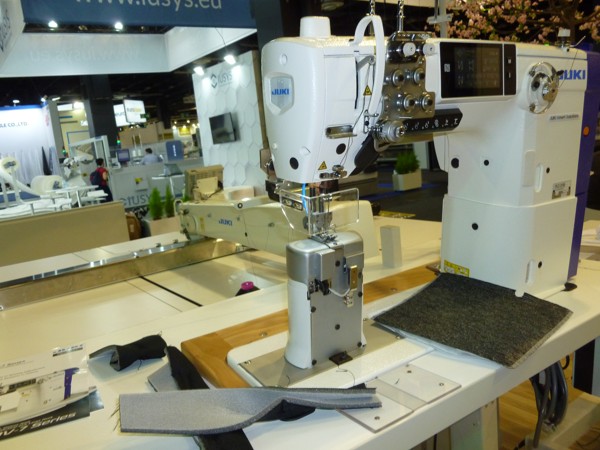 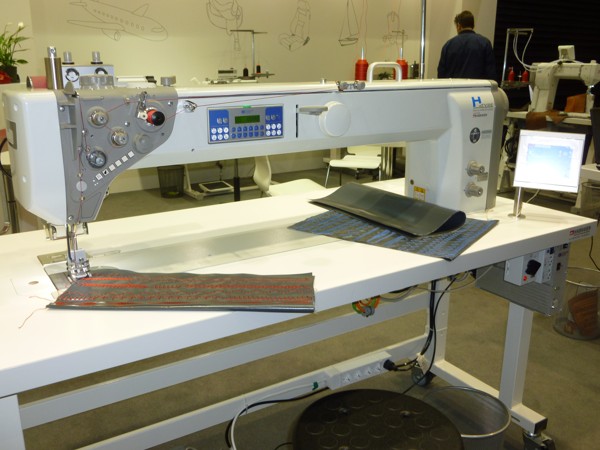 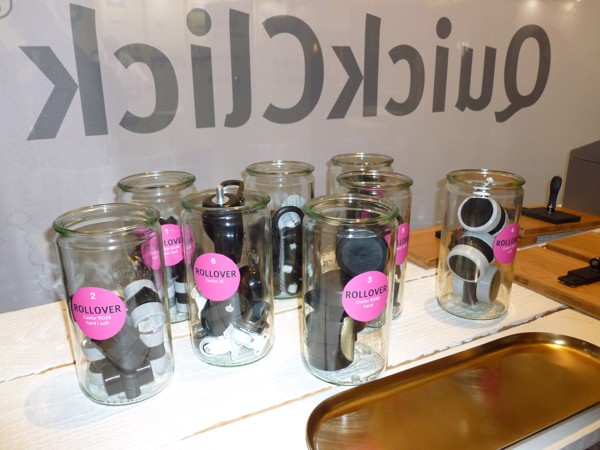 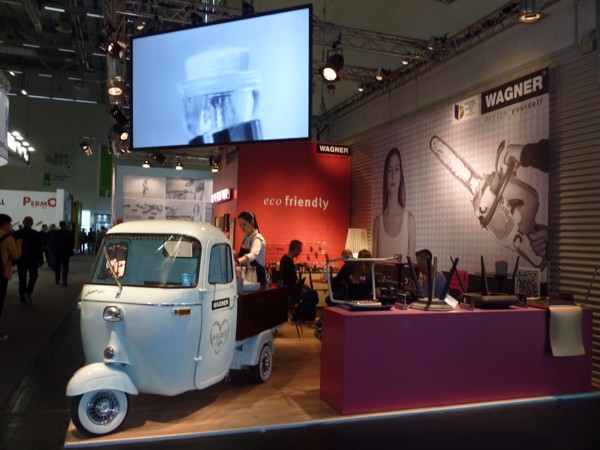 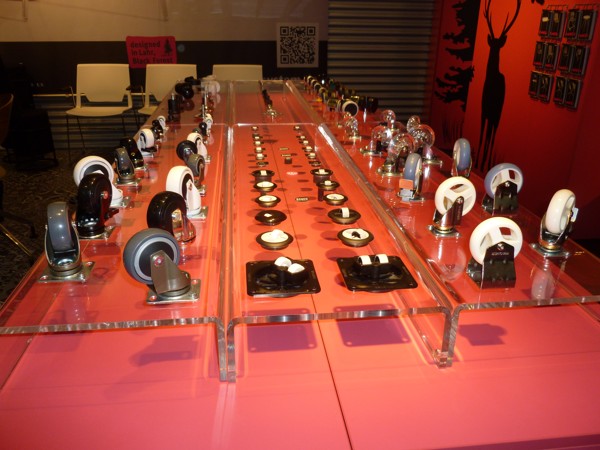 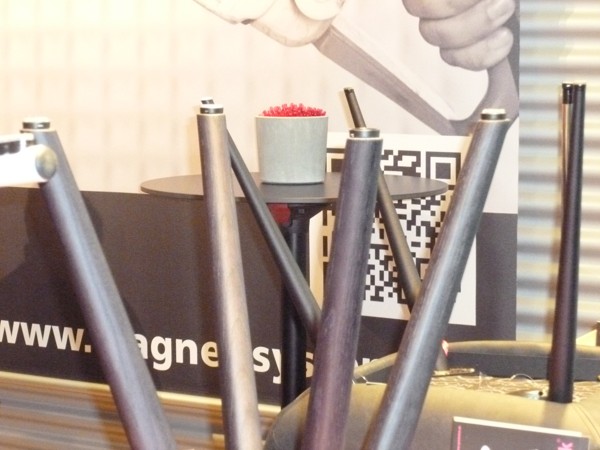 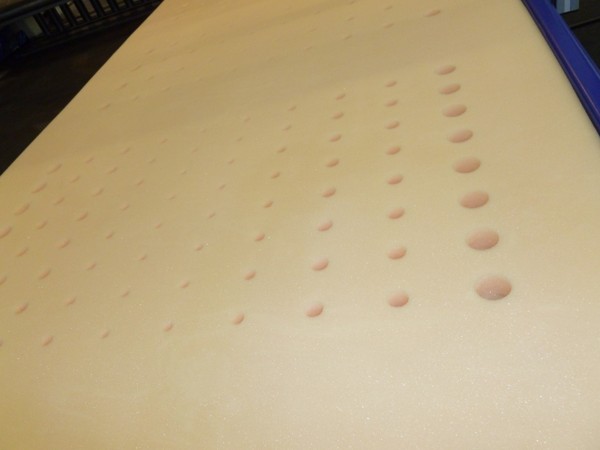 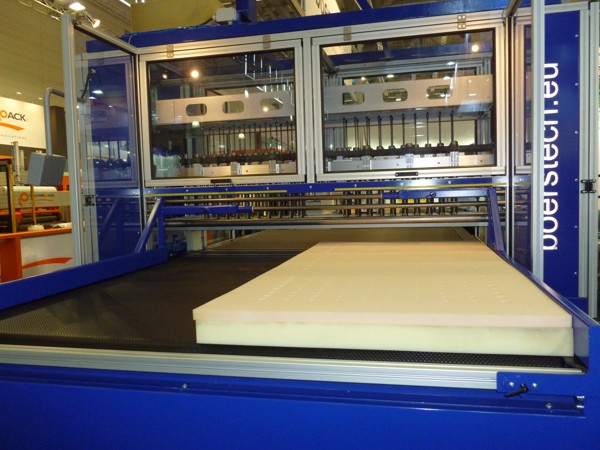 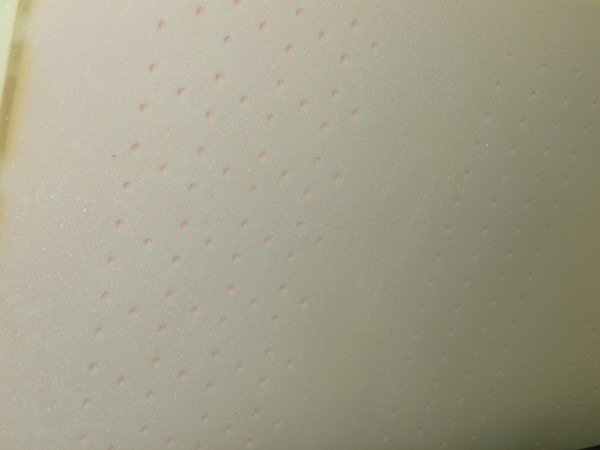 Vrtání otvorů do dílců z měkkých polyuretanových pěn – vzor a velikosti digitálně nastavitelné
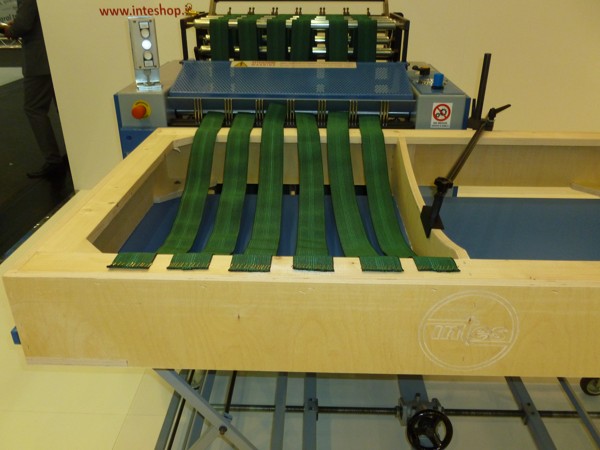 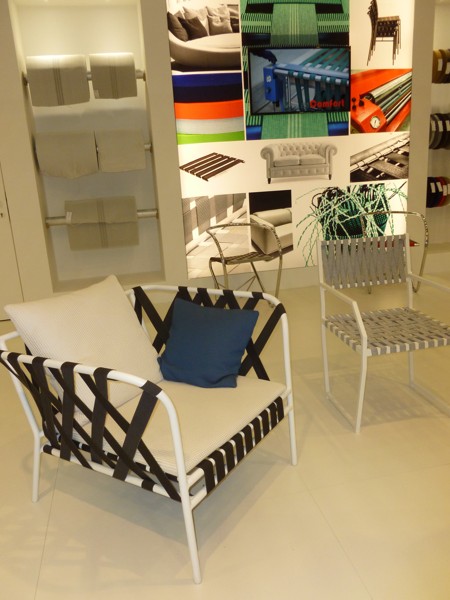 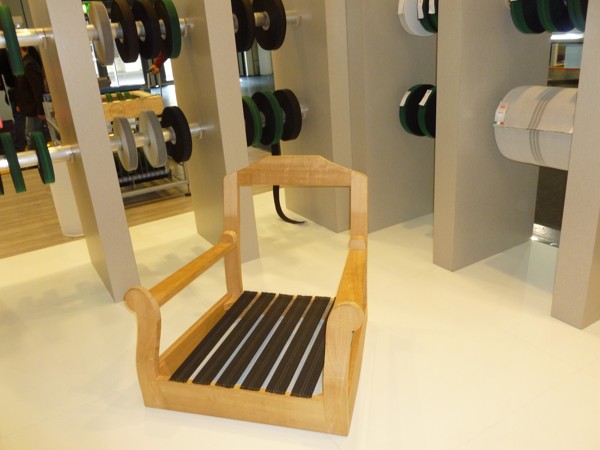 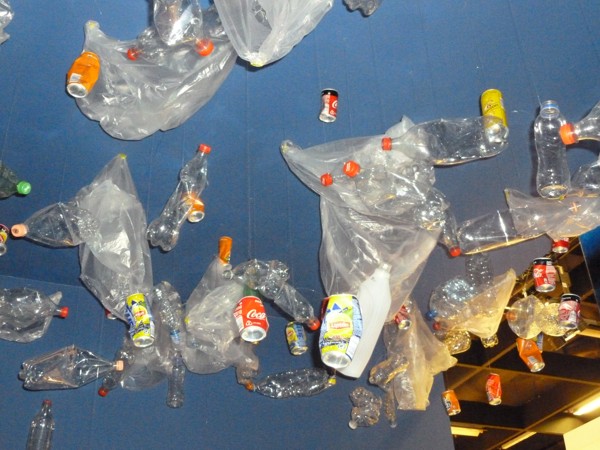 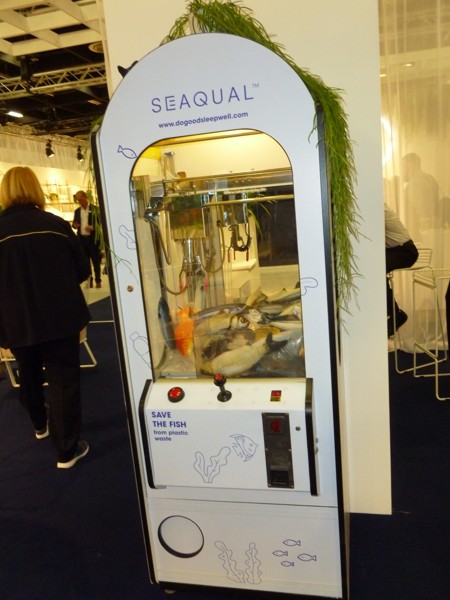 RECYKLACE plastů atd. z moří
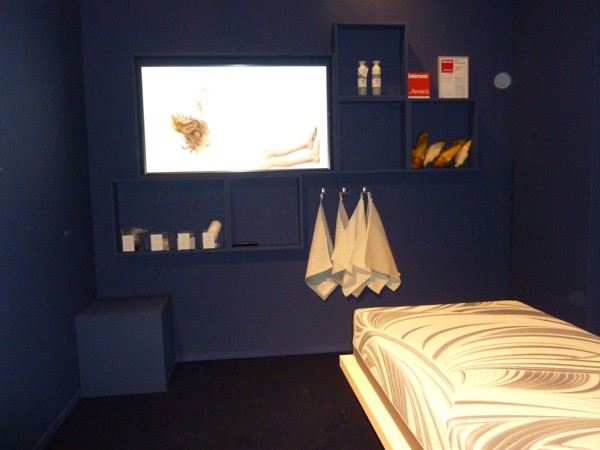 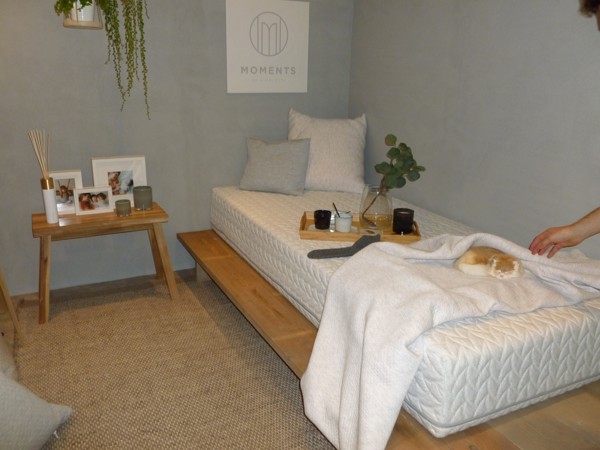 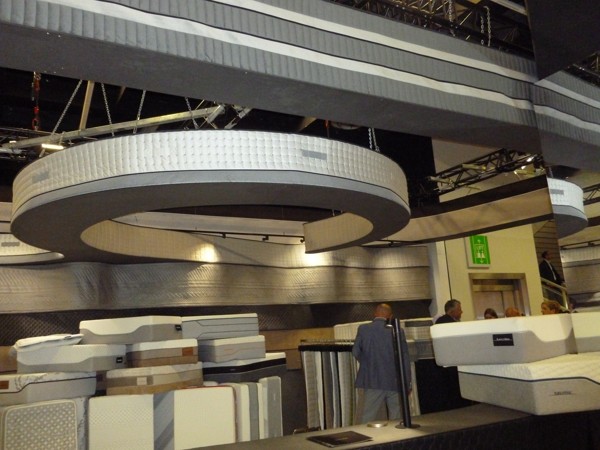 Zhotovování příhraní na obrovské tlusté americké matrace  - součásti tzv. kontinentálních matrecí
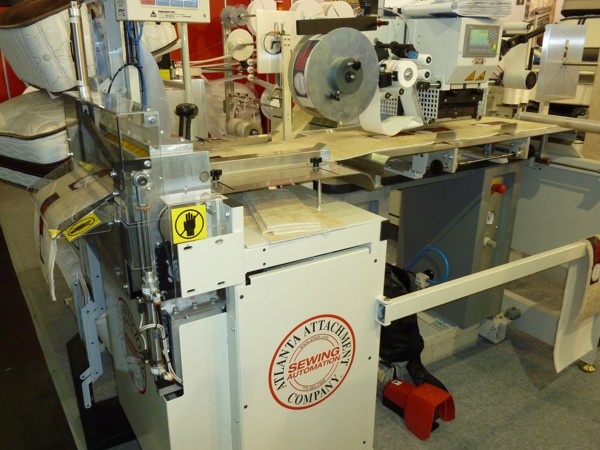 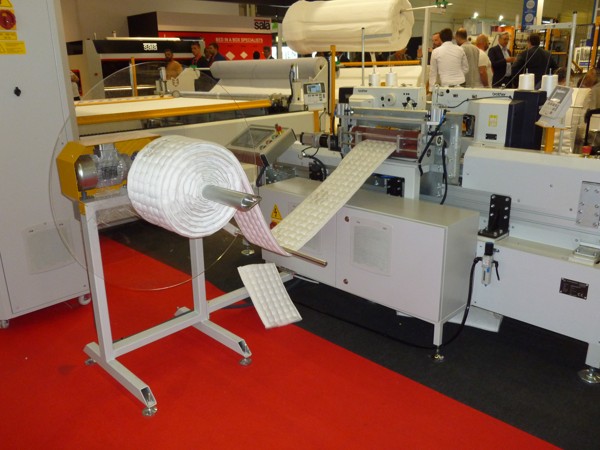 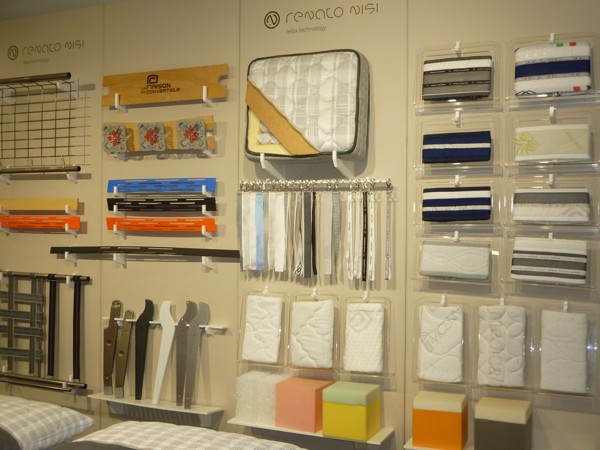 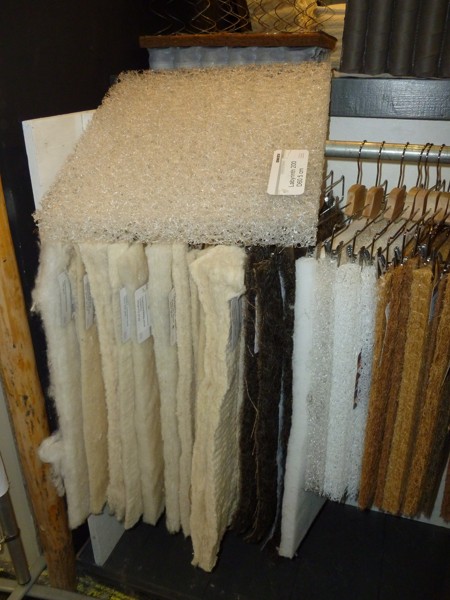 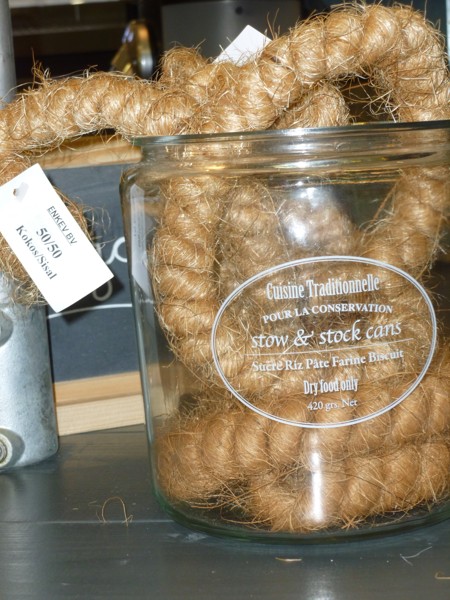 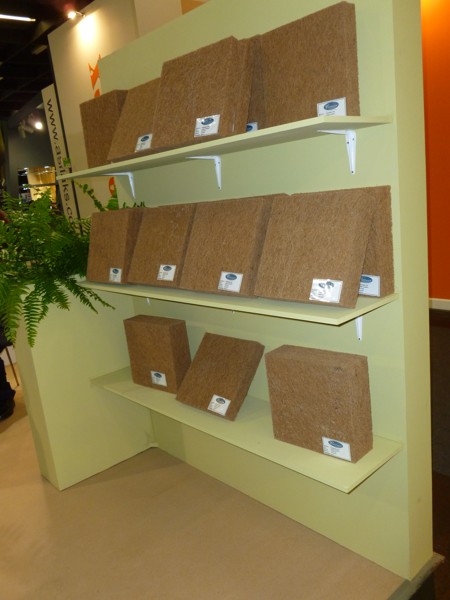 Preference: Materiály přírodního původu a materiály a výrobky snadno recyklovatelné, digitalizace a personalizace
Příští termín INTERZUM 04.–07.05.2021, 
Německo, Kolín n. R.
 
Děkuji za pozornost